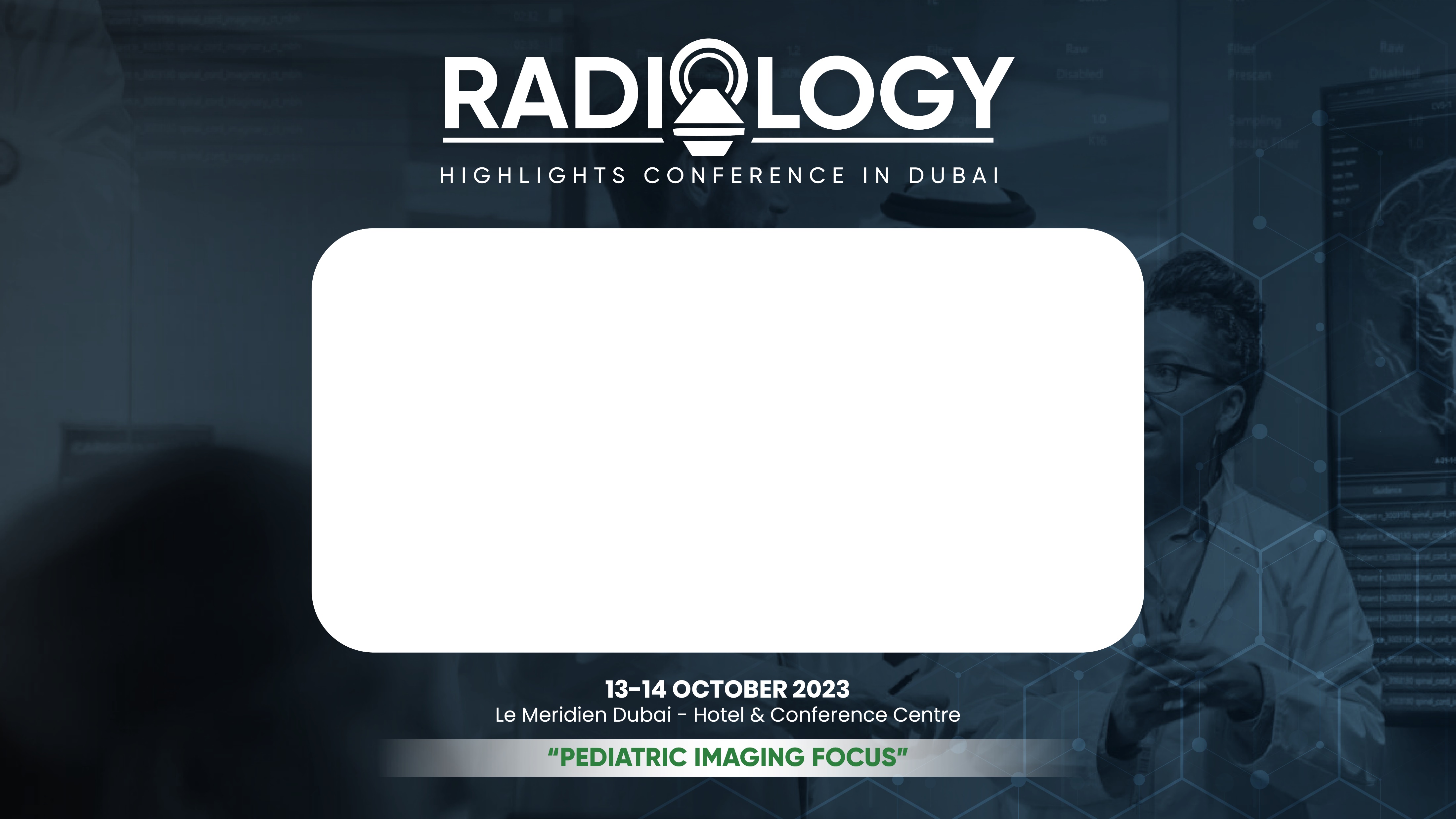 Thyroid Incidentalomas in  Cervical Spine MRI: Are We Doing Enough For Our Patients?
Obada Abusheikha
Supervised by: Dr.Nosaiba Ryalat
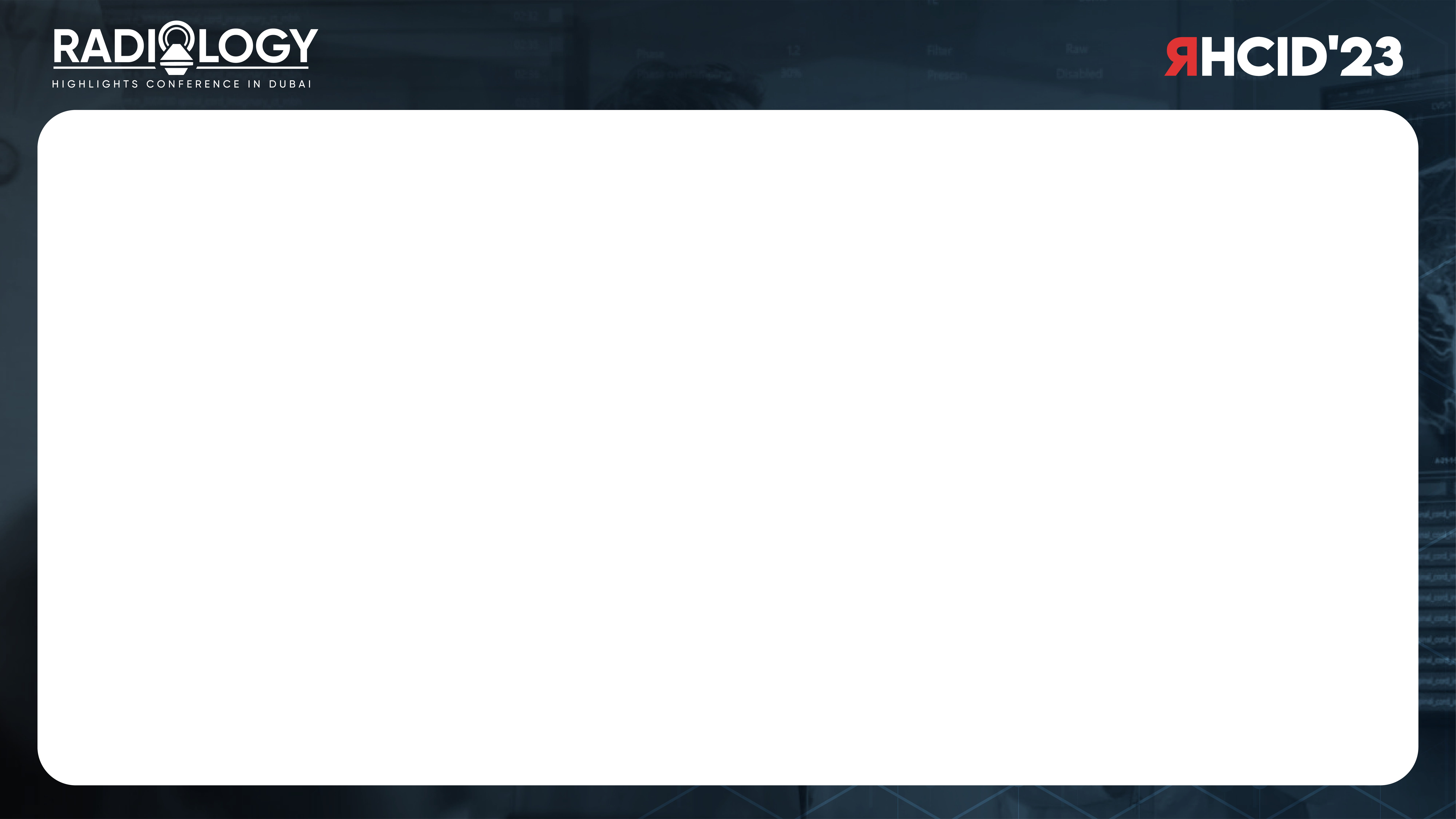 Introduction
An incidentaloma is an incidentally found nodule

Thyroid incidentalomas may be malignant or benign

Prevalence of thyroid incidentalomas globally ranges from 67% on US to 16% on MRI and CT.
[Speaker Notes: 2. Check numbers from manuscript
4. Get source
5. Check manuscript]
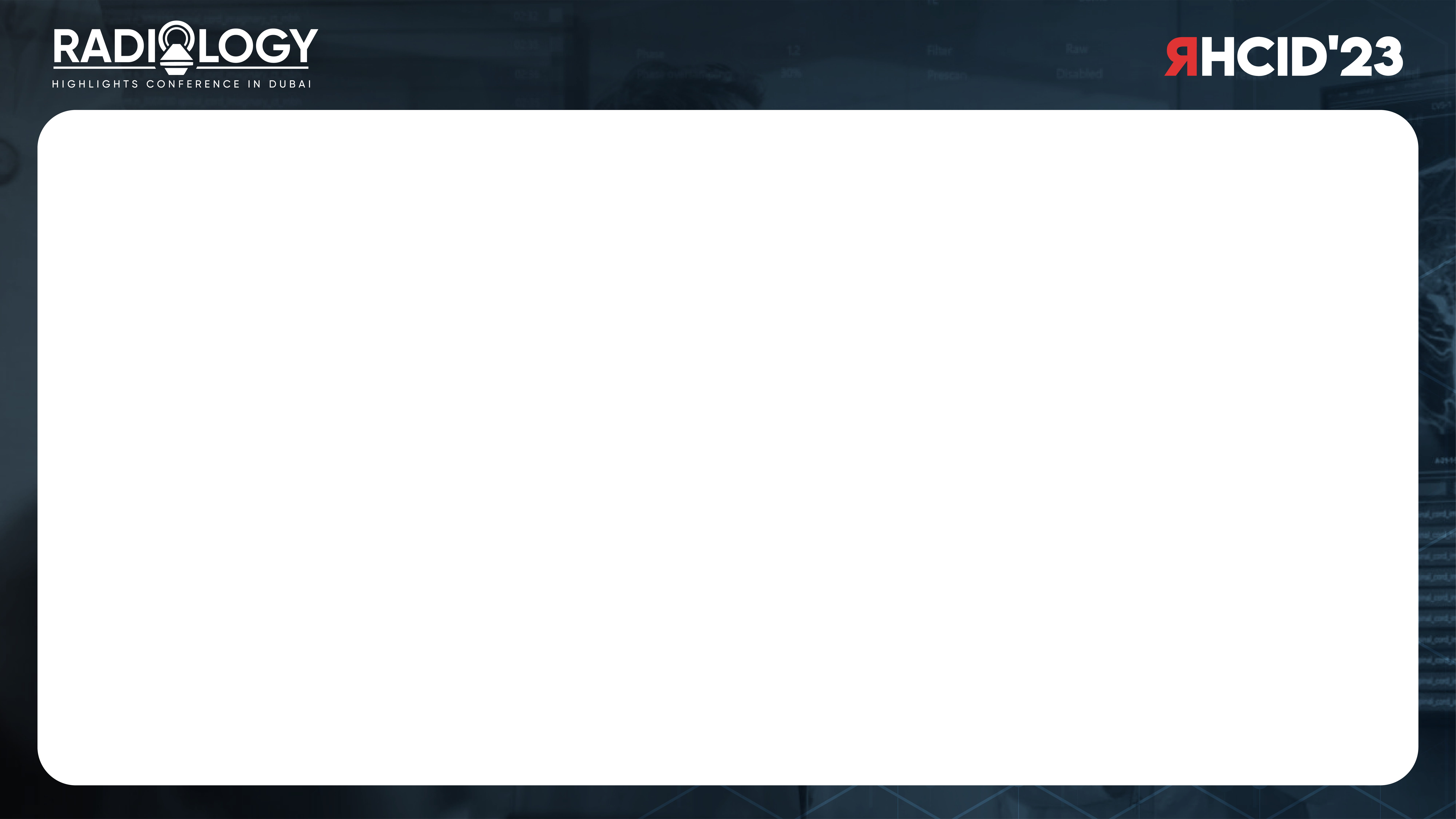 Introduction
A common presentation of thyroid CA is being found incidentally on imaging related to the neck.

Prevalence of thyroid CA has tripled between 1975 and 2009.

Risk of malignancy in incidentalomas was found to be between 5-13%
[Speaker Notes: 2. Check numbers from manuscript
4. Get source
5. Check manuscript]
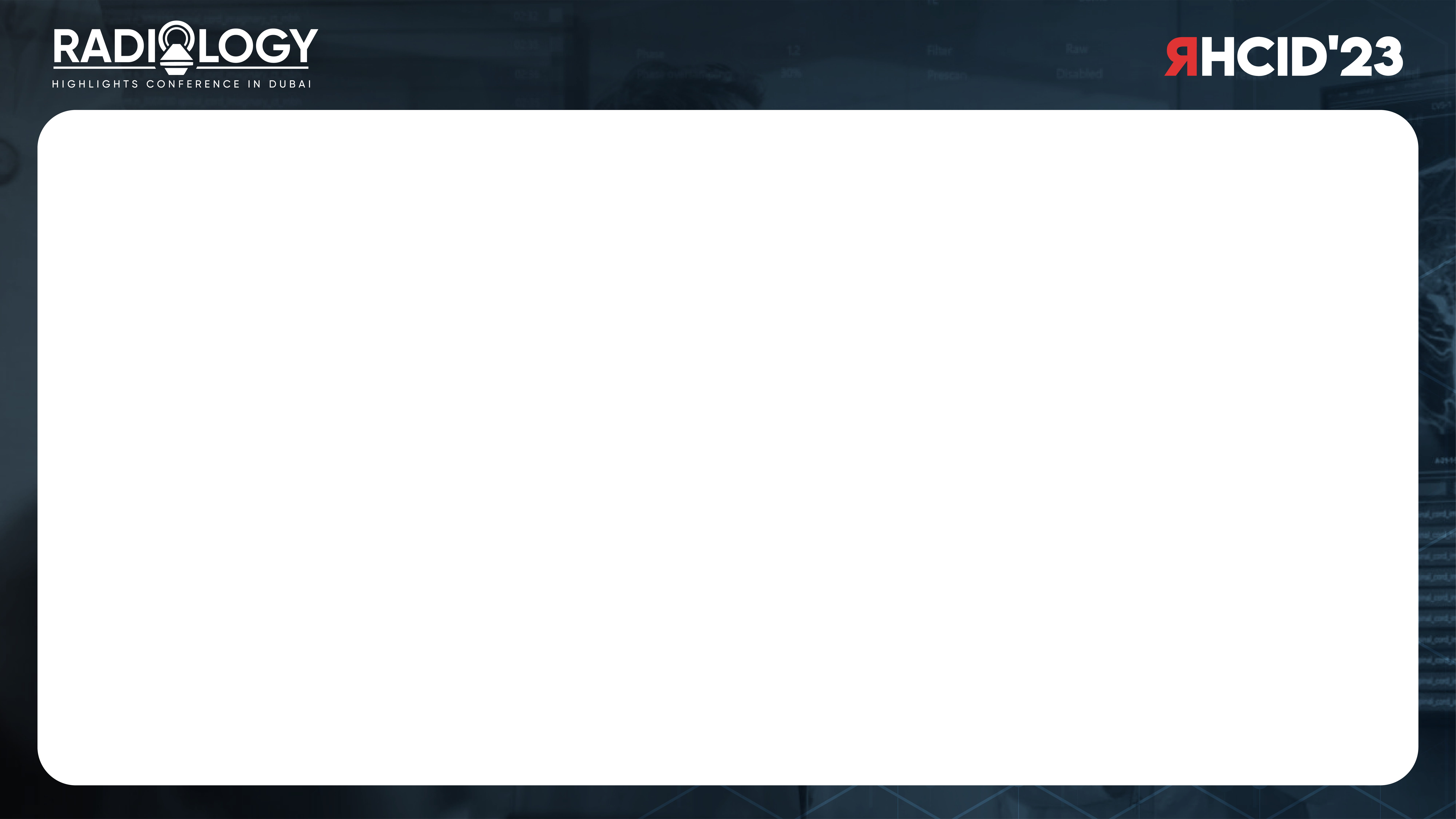 Introduction
Jordan lacks any valid data about incidentalomas and their malignancy risk

This research will establish baseline values in Jordan which could be extrapolated to
the Middle Eastern region as they share some cultural and genetic makeup.
[Speaker Notes: 2. Check numbers from manuscript
4. Get source
5. Check manuscript]
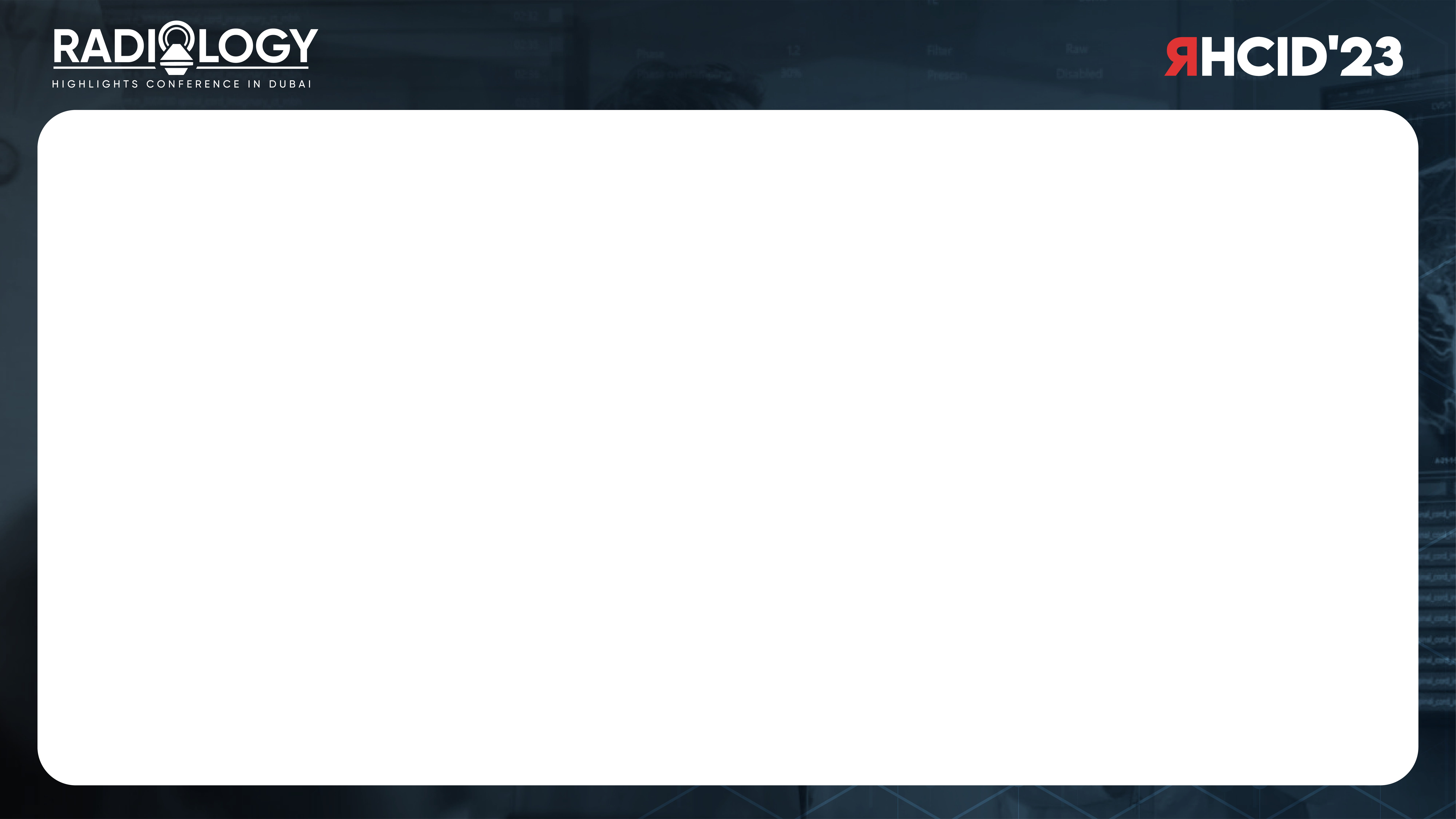 Aims
Investigations
US/FNA
Management and diagnosis
Prevalence
1
2
3
4
5
6
Bethesda score
Follow up
Thyroid state
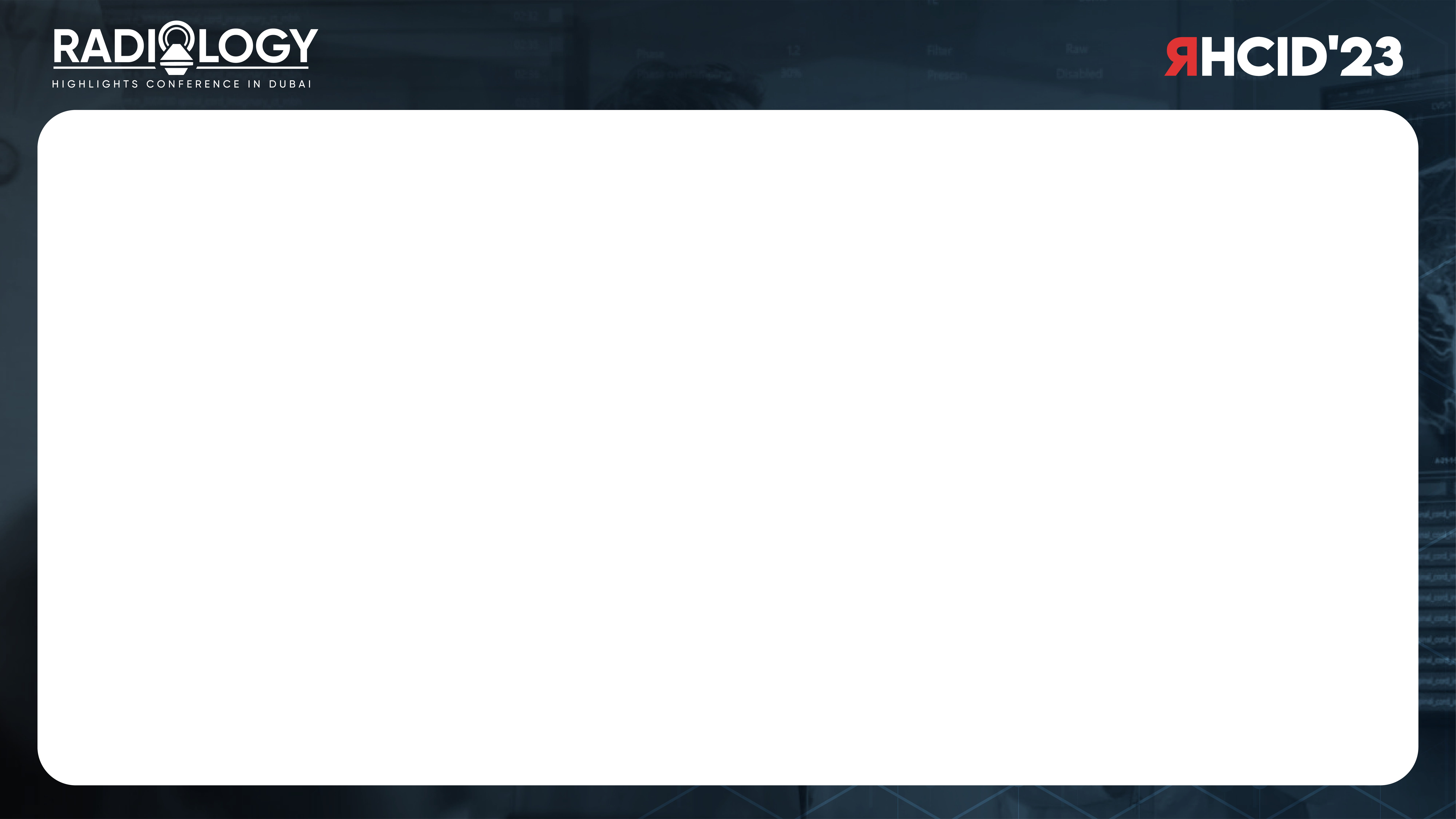 Methods
This study was a retrospective cohort study at Jordan University Hospital
Cervical MRIs from January 2018 till December 2022
Exclusion criteria: 
above 18 years old
No history of neck trauma
No history of thyroid disease or surgery


MRI reports checked for incidentalomas.
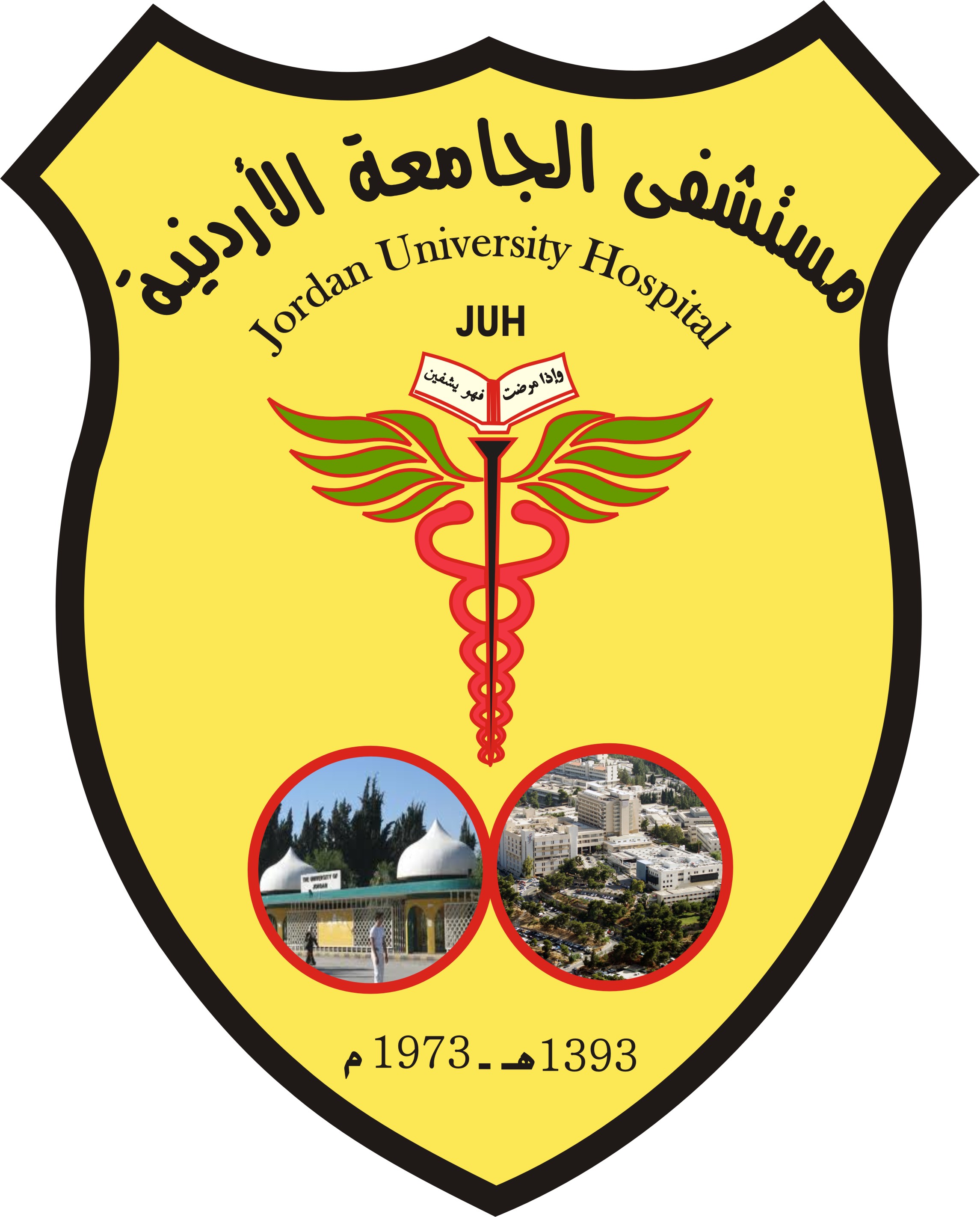 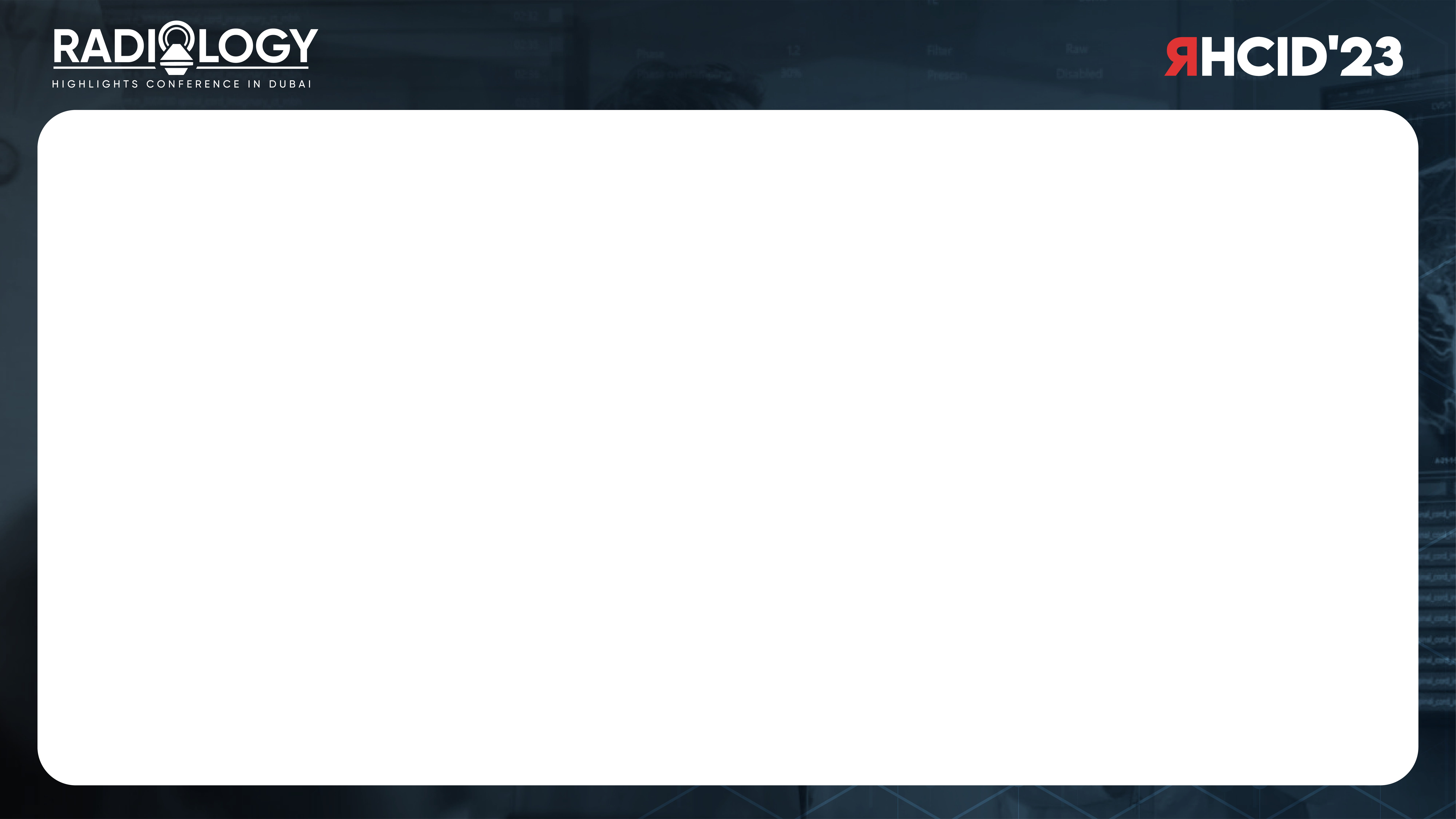 Results
190 images included from Jan 2018 to Dec 2021.
Ages: 18 - 83 years (mean 52 years, SD 12.8), 
38 males(20.0%) and 152 females(80.0%).

A total of 128 images(67.4%) showed thyroid nodules, while 62 (32.6%) didn’t.

ONLY 33 WERE FOLLOWED UP.
[Speaker Notes: 2. Check numbers from manuscript
4. Get source
5. Check manuscript]
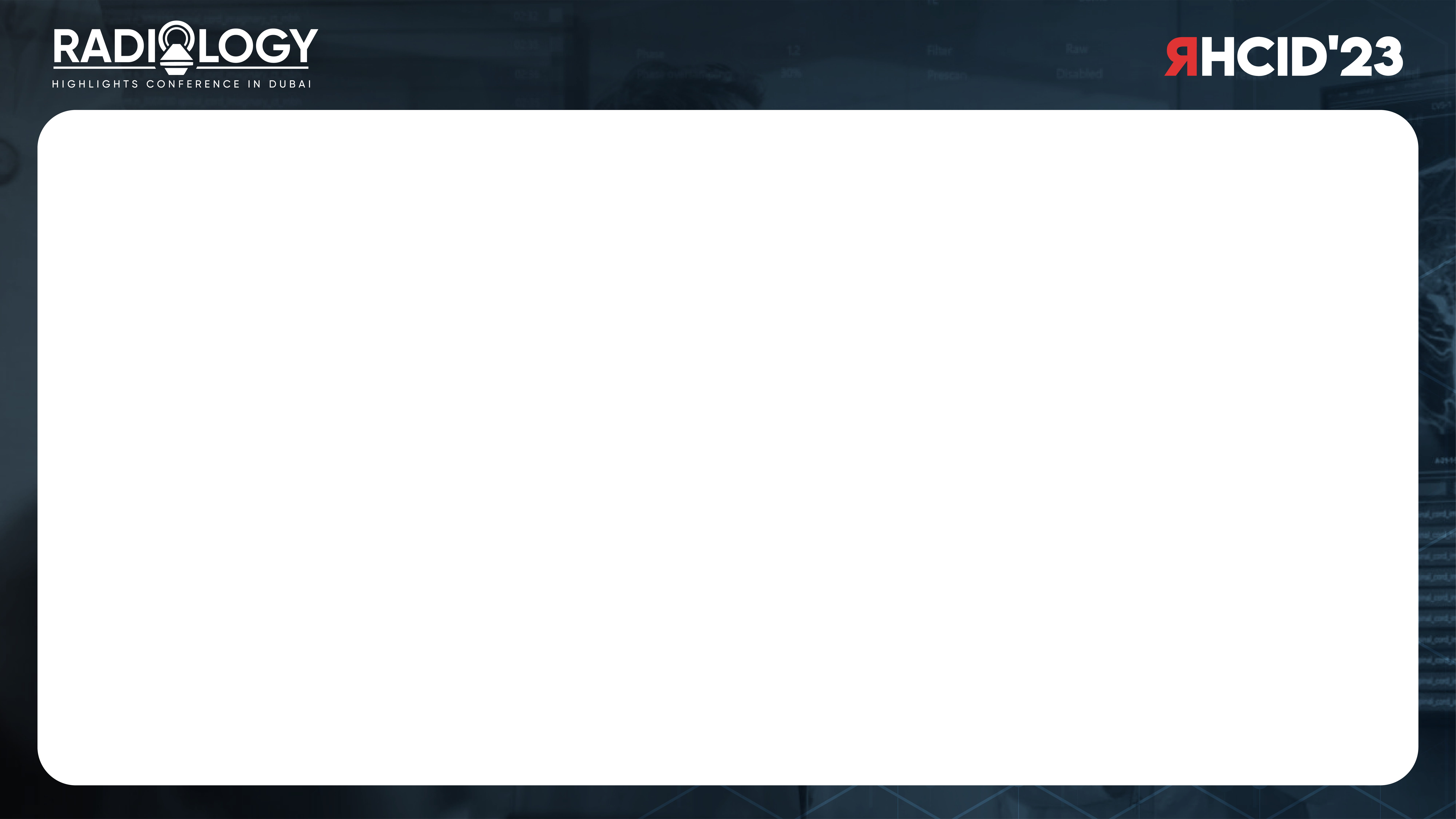 Results
[Speaker Notes: 2. Check numbers from manuscript
4. Get source
5. Check manuscript]
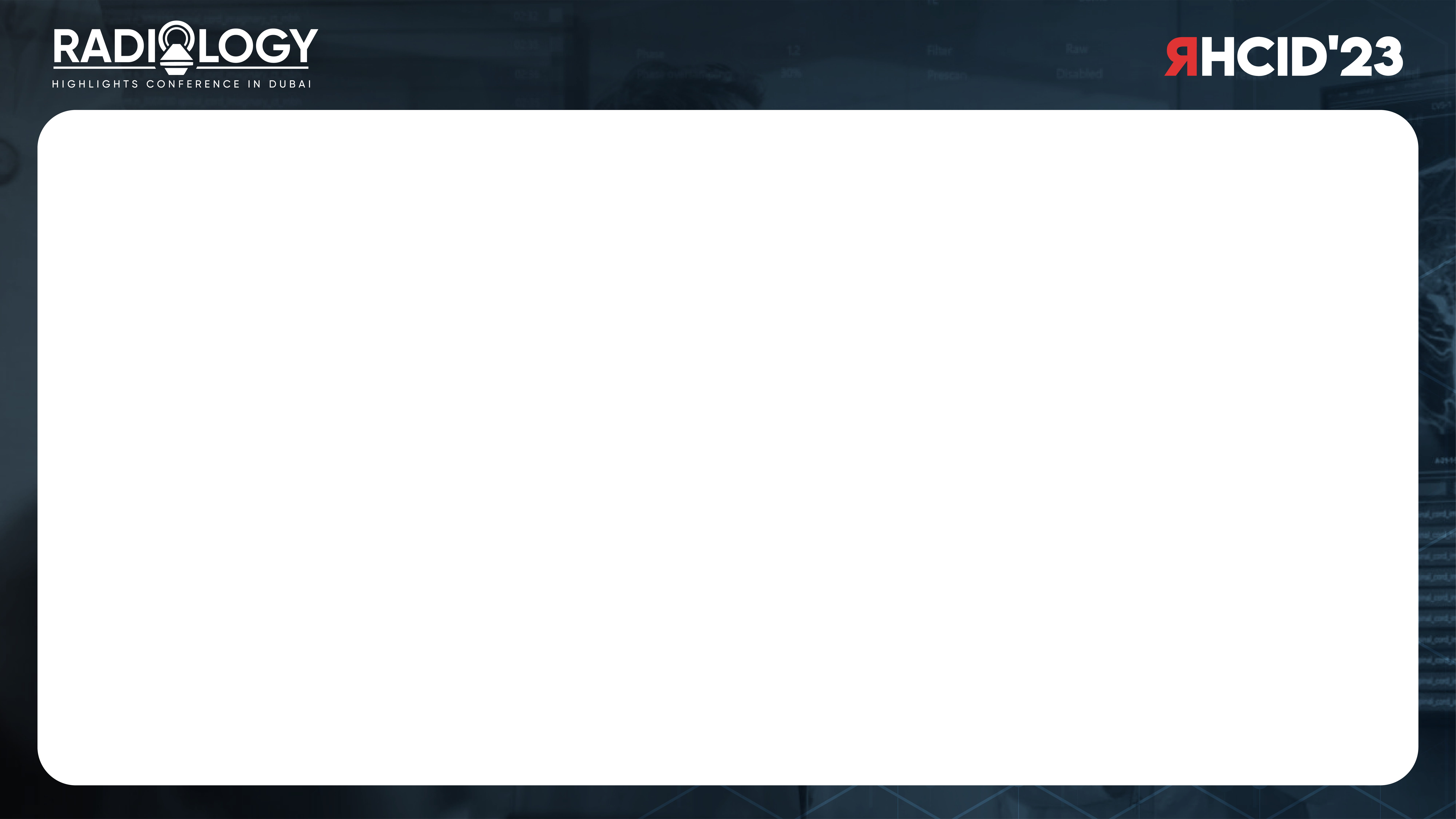 Results
In total 18 FNAs were performed, 5 of which were to patients who didn’t undergo ultrasound and 13 did.
The findings of the FNA were staged per the Bethesda Classification and are distributed as follows:
[Speaker Notes: 2. Check numbers from manuscript
4. Get source
5. Check manuscript]
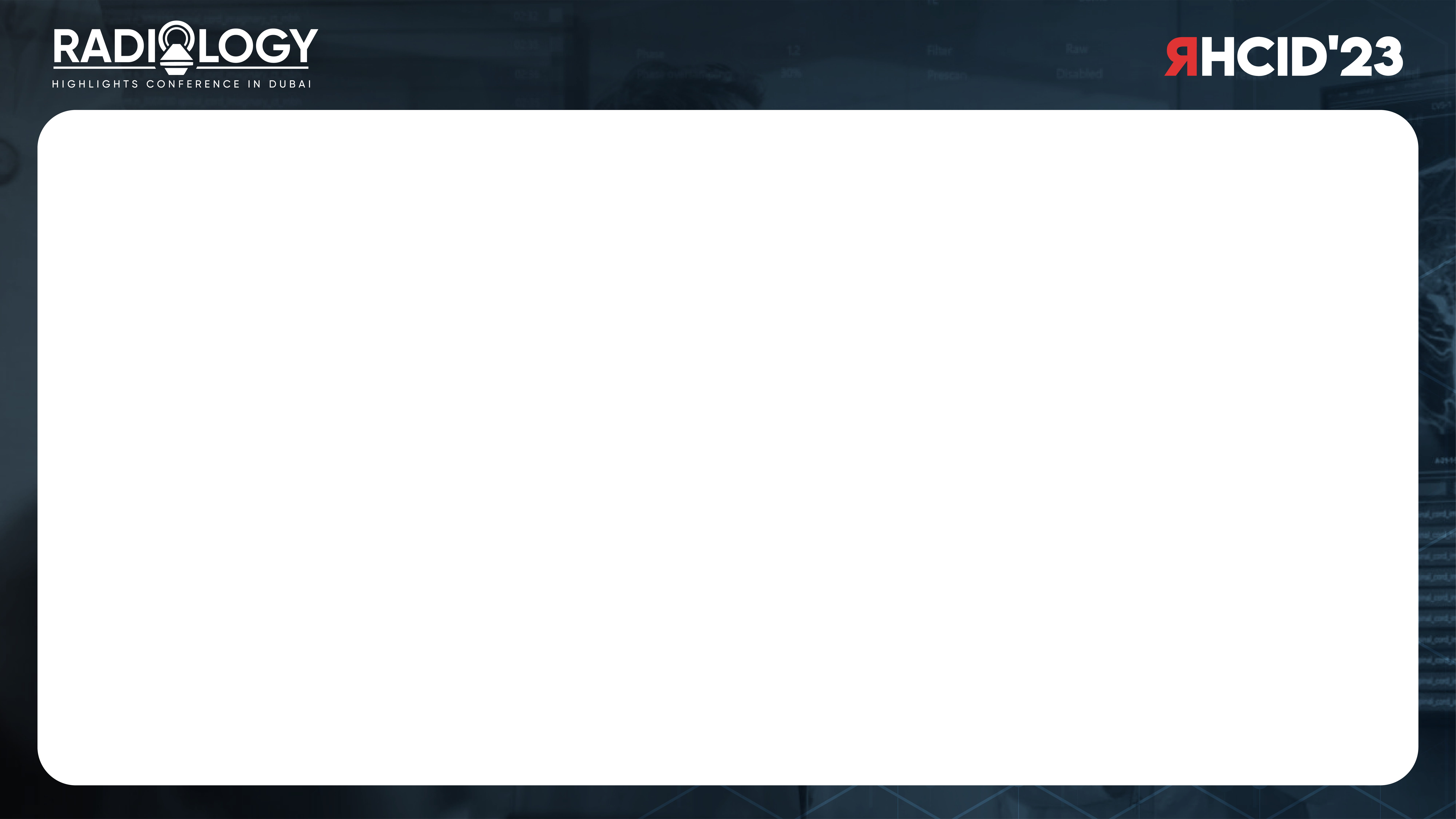 [Speaker Notes: 2. Check numbers from manuscript
4. Get source
5. Check manuscript]
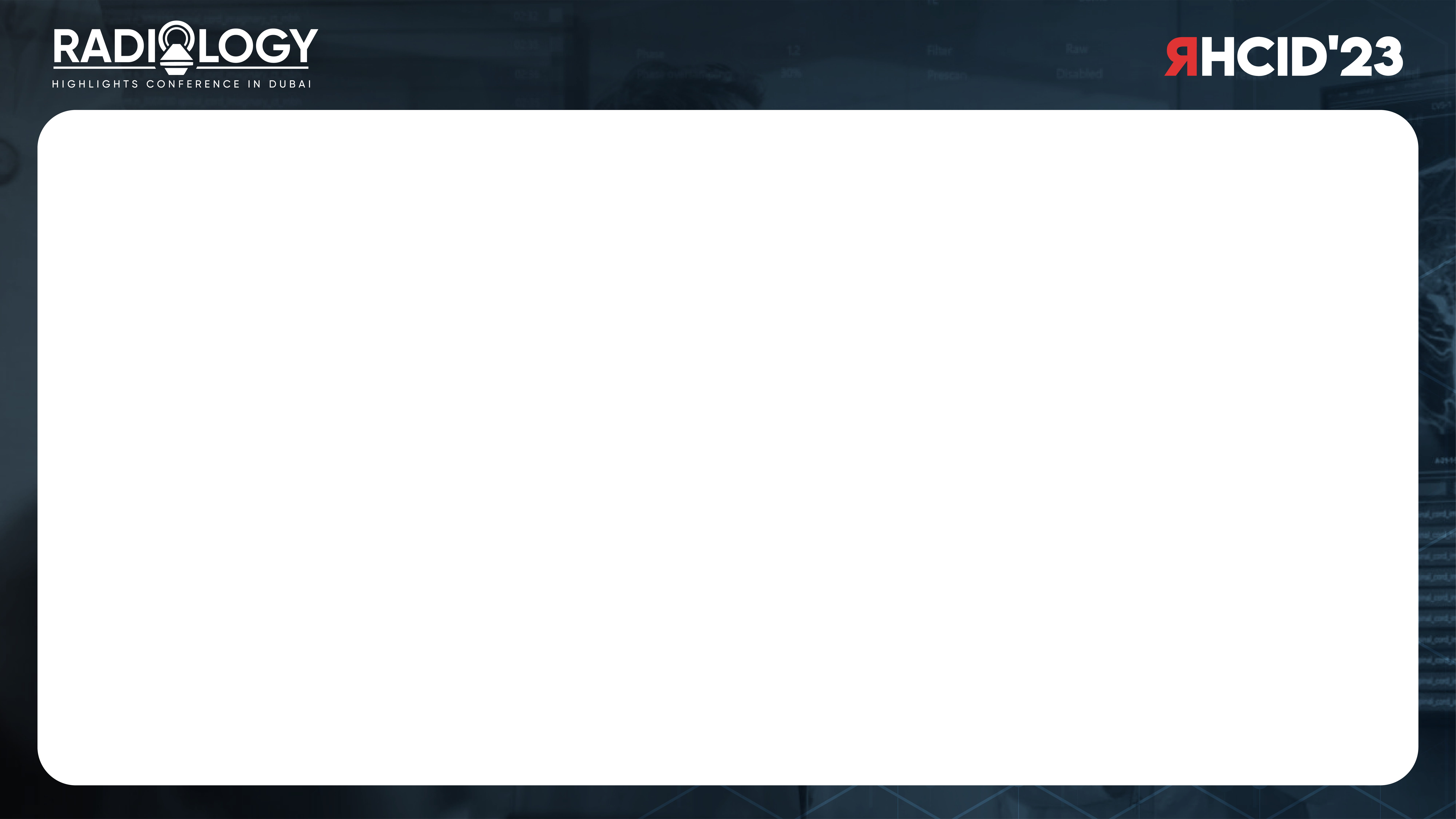 Thyroid State
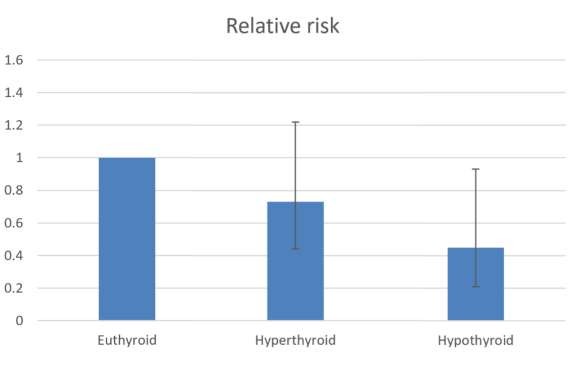 [Speaker Notes: 2. Check numbers from manuscript
4. Get source
5. Check manuscript]
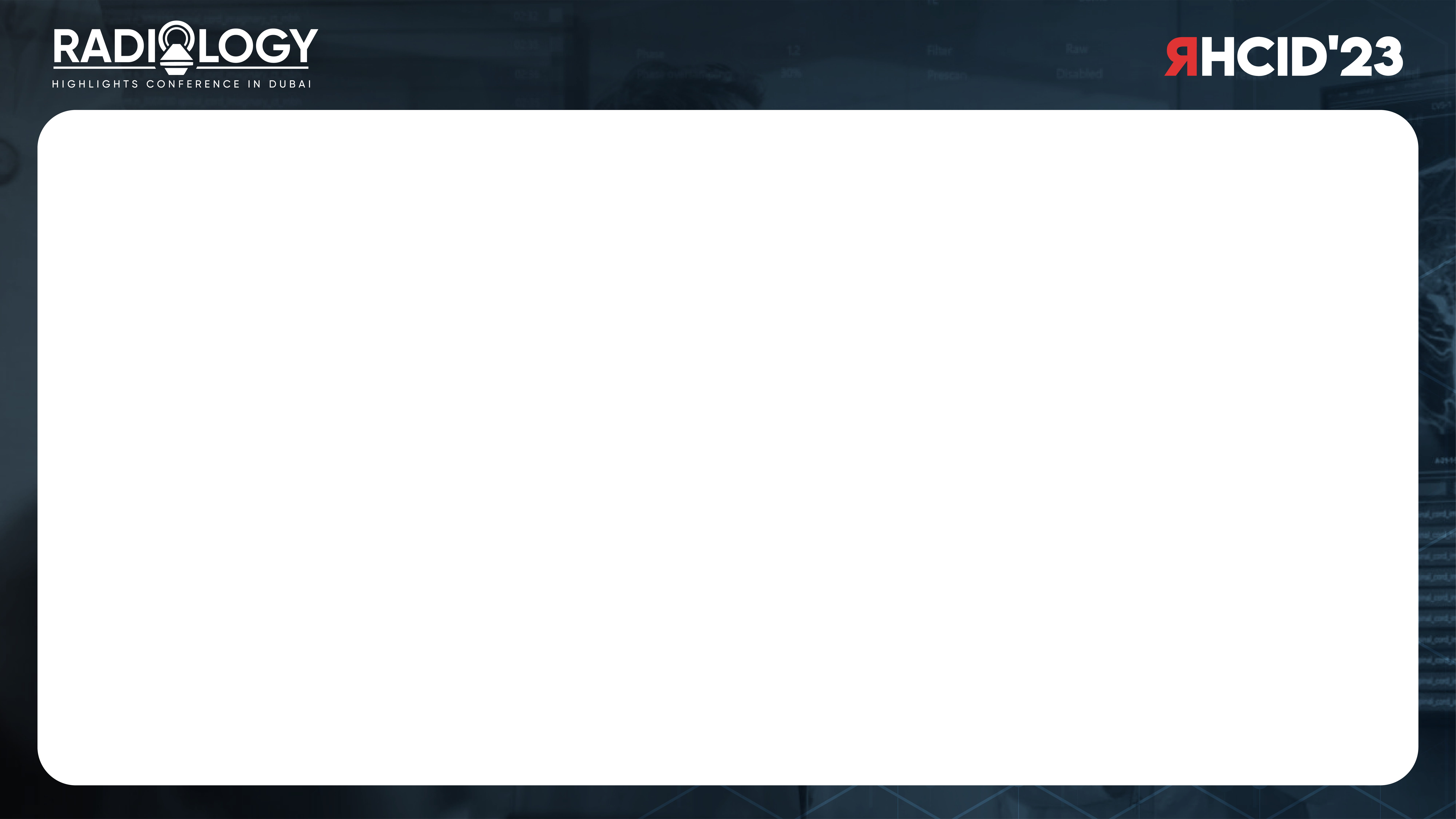 Discussion
Female predominance(80.2%) is consistence with several studies.
Higher number of thyroid nodules in MRI reports incidentally, 67.4% vs. 16%.
95 patients were not followed up.

Malignancy rate in our study is higher than the literature.

No consensus in investigations done and management.

Only study in the Middle East to provide a full picture from imaging to definitive diagnosis.
Only study to take Thyroid state into consideration.
[Speaker Notes: 2. Check numbers from manuscript
4. Get source
Slide 7: 6. check for UAE study
5. Check manuscript]
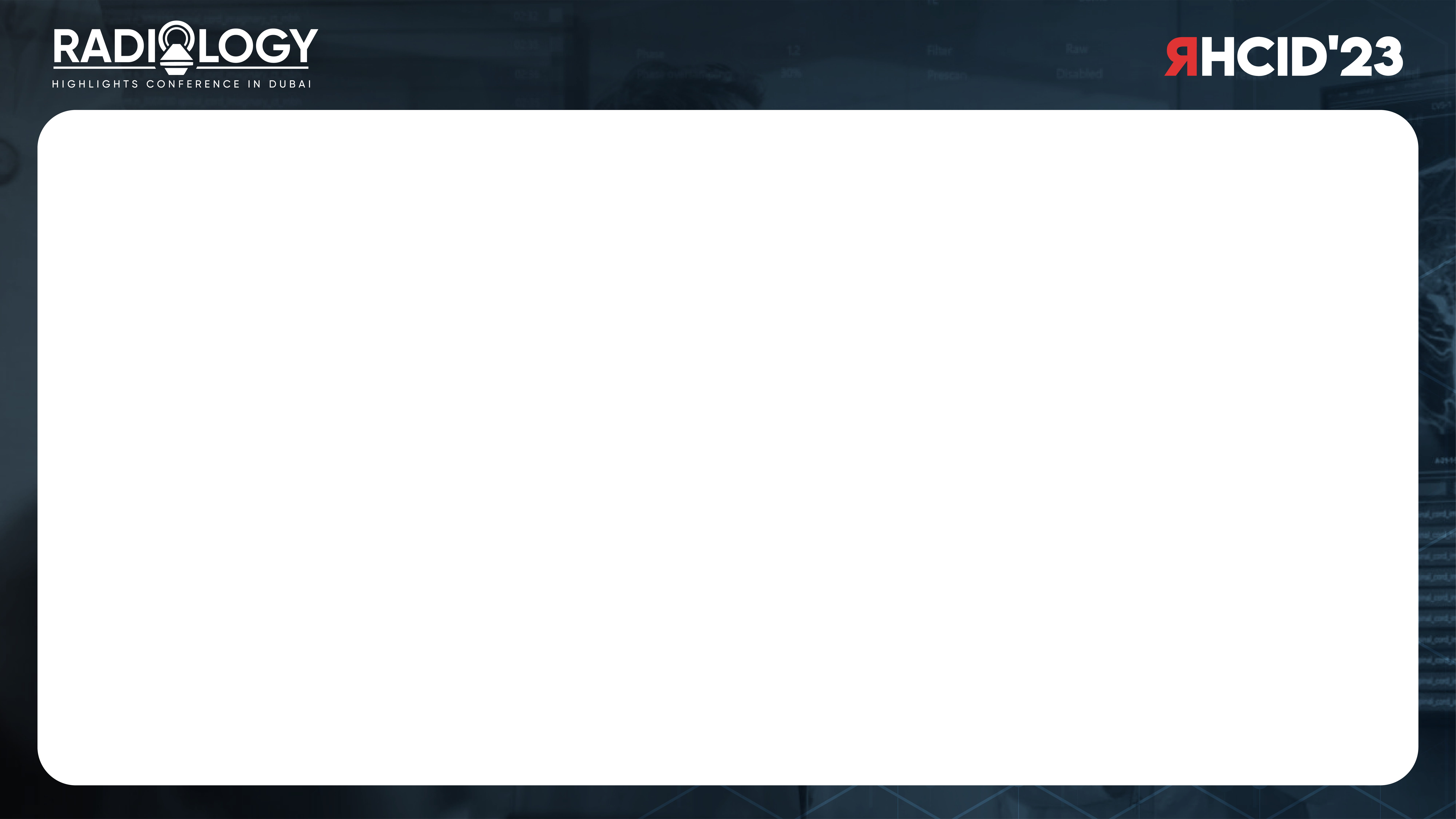 1b
1a
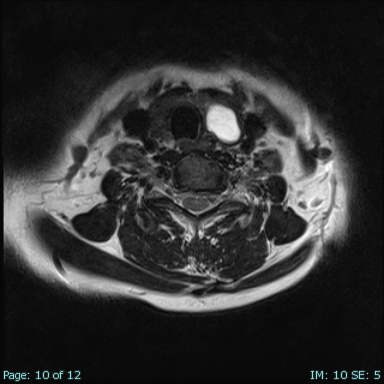 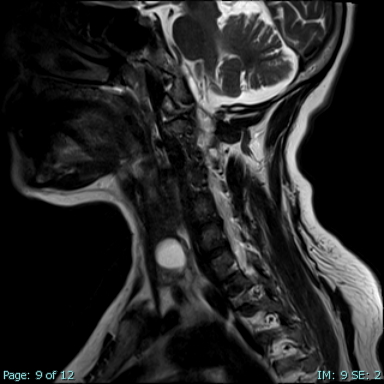 Patient 1: this image shows a patient with a cystic nodule.
[Speaker Notes: 2. Check numbers from manuscript
4. Get source
5. Check manuscript]
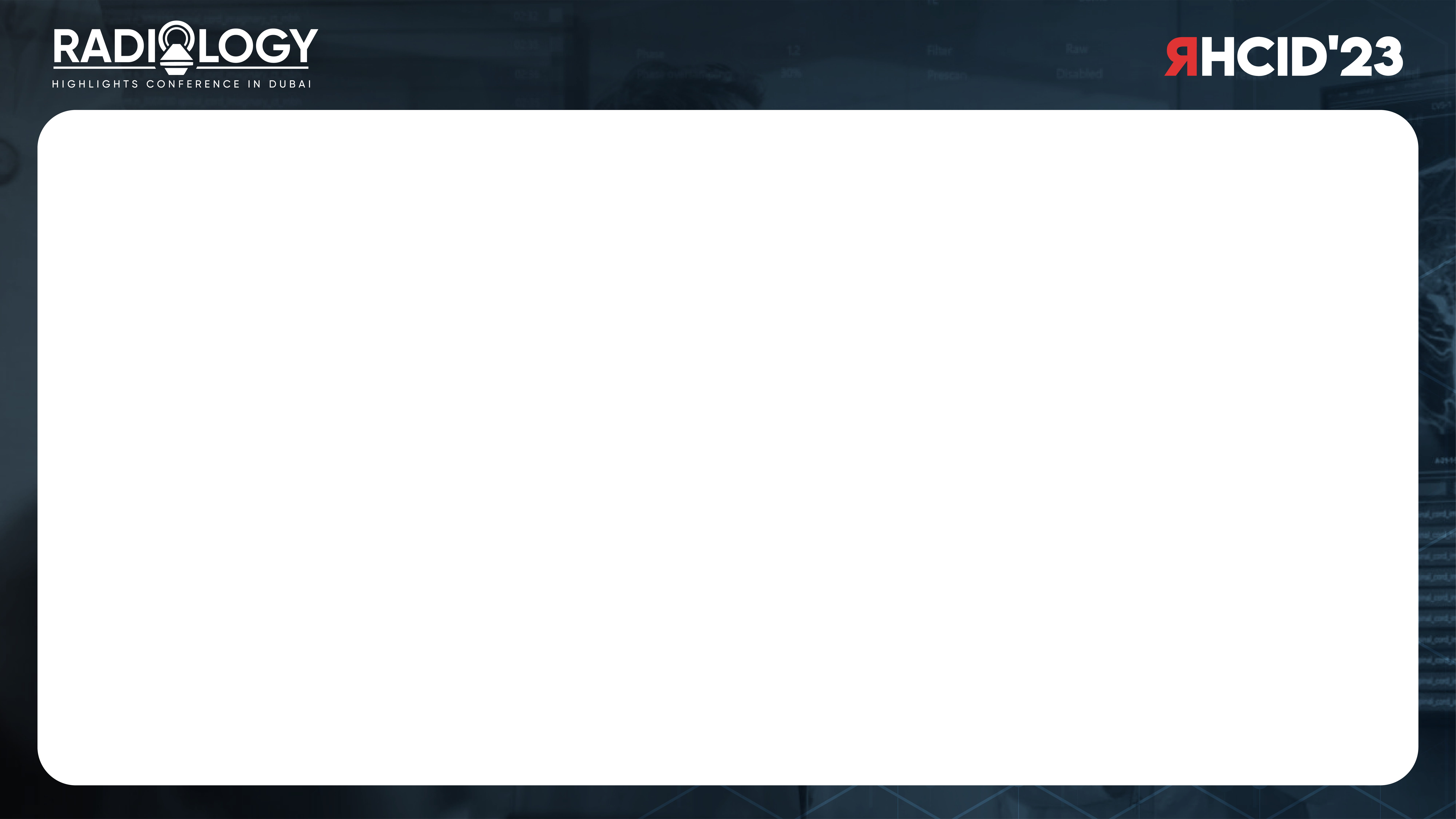 3a
3b
Patient 3: The patient underwent right extended hemithyroidectomy after getting an FNA result with atypia of undetermined significance. The final diagnosis after surgery was Non-invasive follicular neoplasm with papillary like nuclear features.
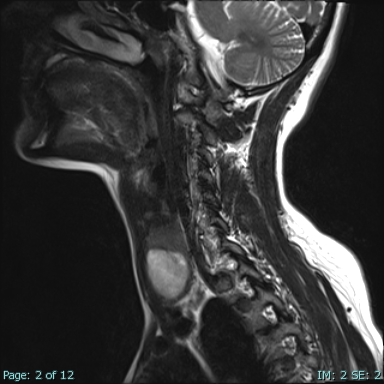 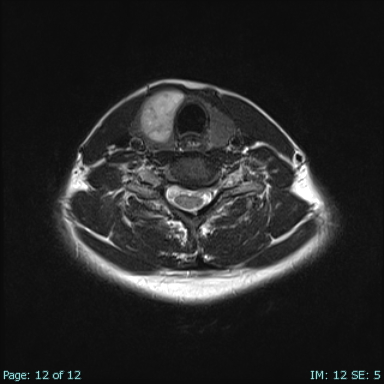 [Speaker Notes: 2. Check numbers from manuscript
4. Get source
5. Check manuscript]
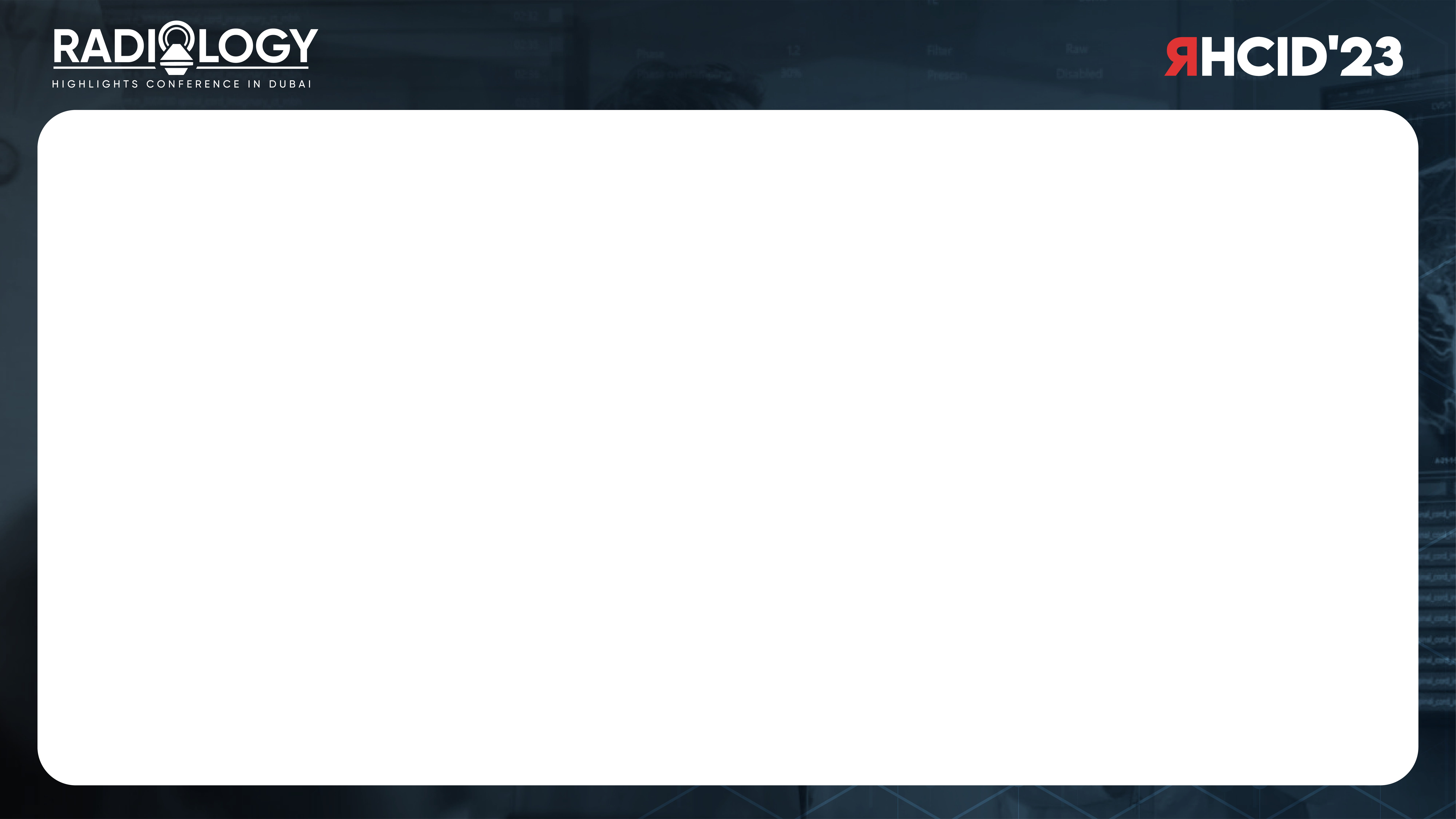 4a
4b
Pateint 4 underwent FNA that came back with Atypia of undetermined significance. Total thyroidectomy was performed and the patient was diagnosed with classic papillary carcinoma.
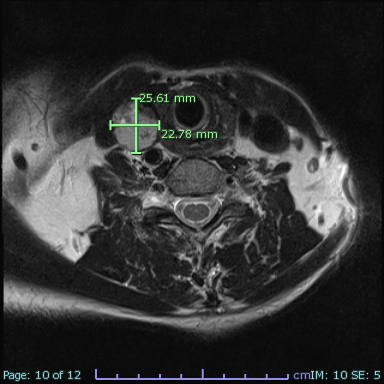 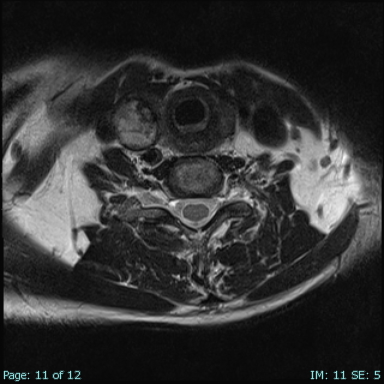 [Speaker Notes: 2. Check numbers from manuscript
4. Get source
5. Check manuscript]
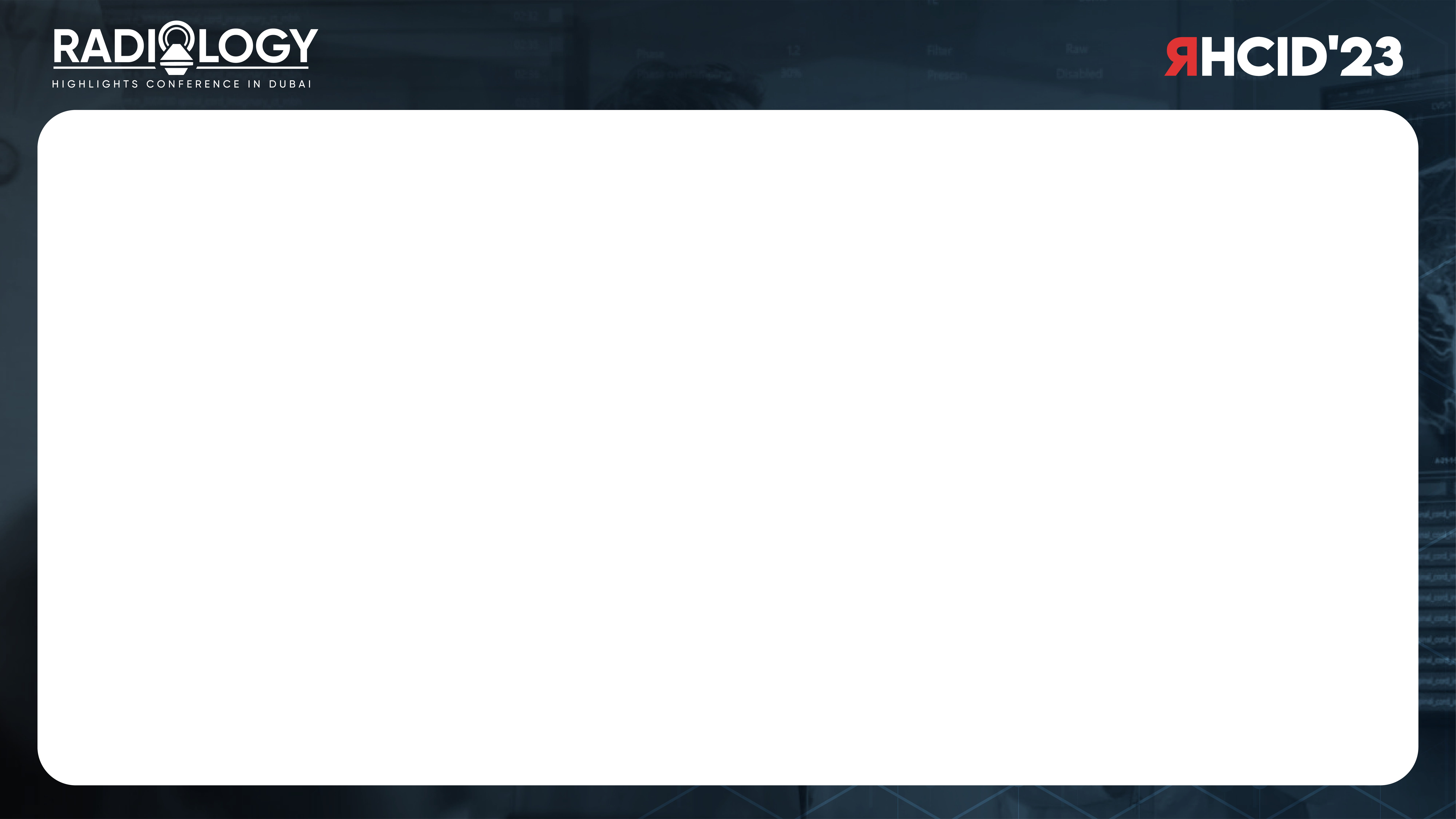 Conclusion
On cross-sectional neck images of patients being checked for unrelated conditions, incidental thyroid lesions are frequently found.

It is critical that we increase our familiarity and awareness with identifying and notifying accidental thyroid lesions; radiologists,  internists, and surgeons must question a well-established strategy for diagnosis, referral, and then proper management.

Our findings support the idea that any incidental thyroid lesion found  on MRI deserves further clinical or imaging testing to rule out the possibility of cancer.
[Speaker Notes: 2. Check numbers from manuscript
4. Get source
5. Check manuscript]
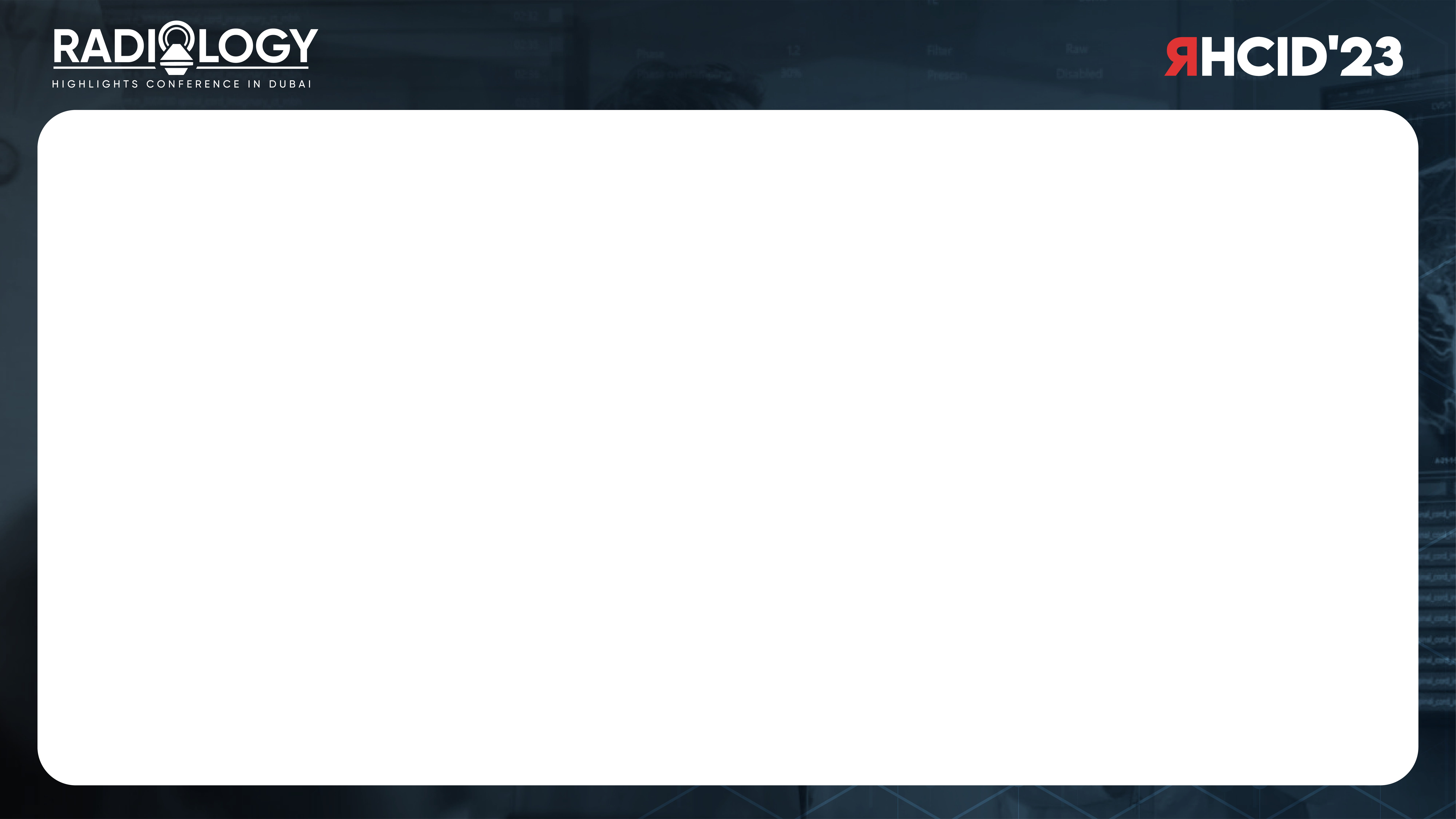 Limitations and Recommendations
Limitation:
Relatively limited sample size
Reduced number of follow up (missed cases)
Recommendation
Guidelines to report thyroid incidantelomas in every cervical spine MRI report.
An imaging screening program for thyroid CA is suggested.
Further larger scale research in our region regarding incidentalomas and their relation with Thyroid state.
[Speaker Notes: 2. Check numbers from manuscript
4. Get source
5. Check manuscript]
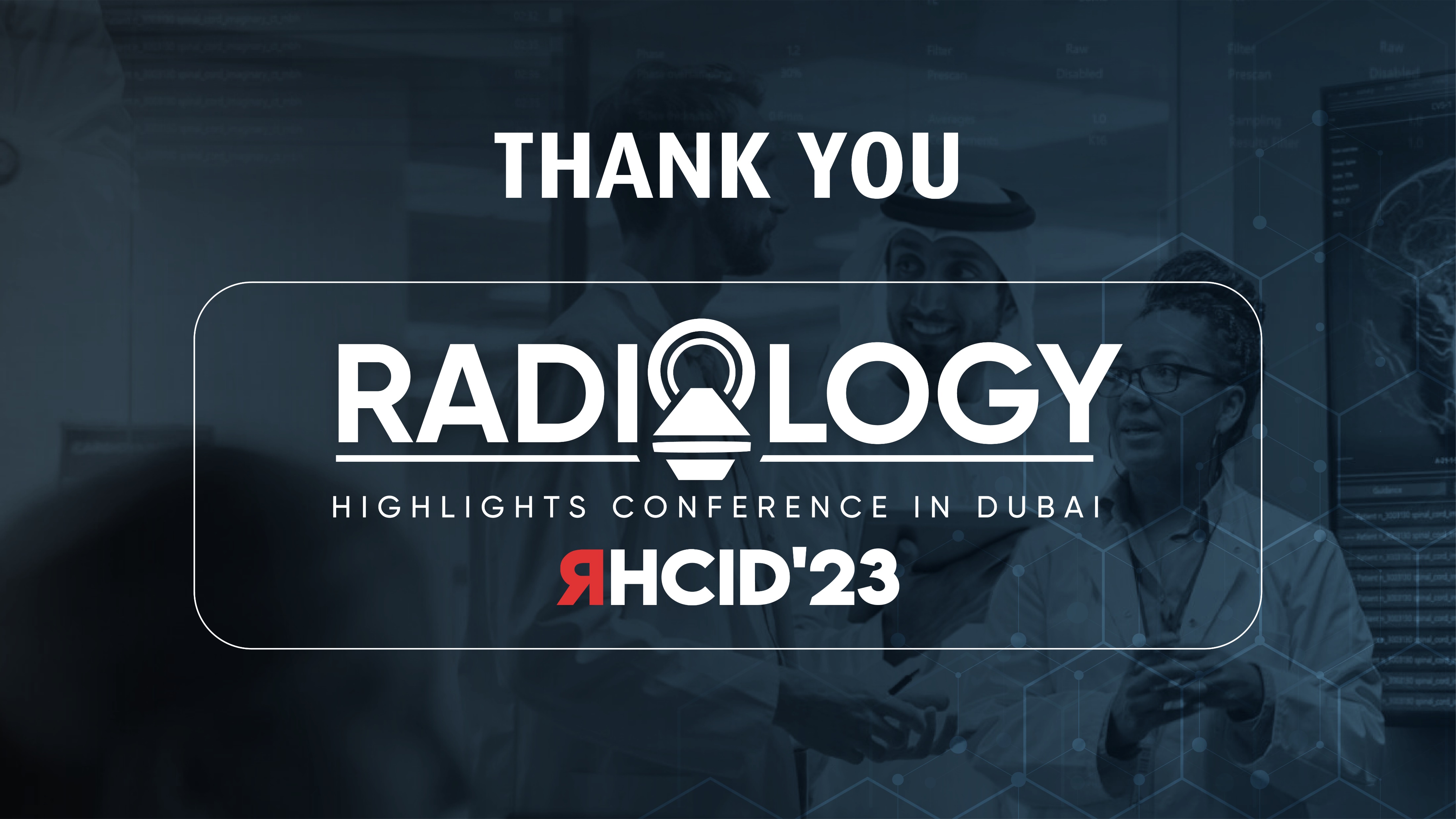